COMPLEX COMPUTERS
By Lonnie Compton
Print media
complex compuTERS





                                               THE BEST COMPUTERS AROUND
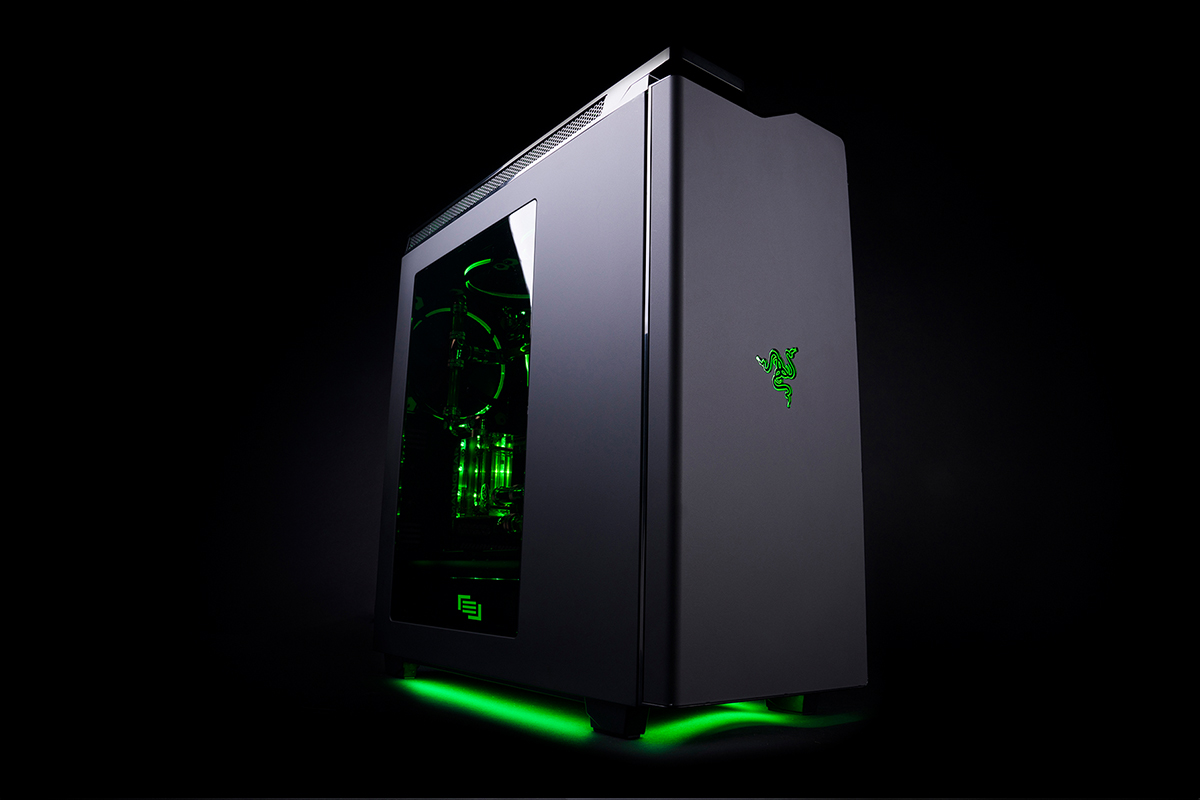 CC
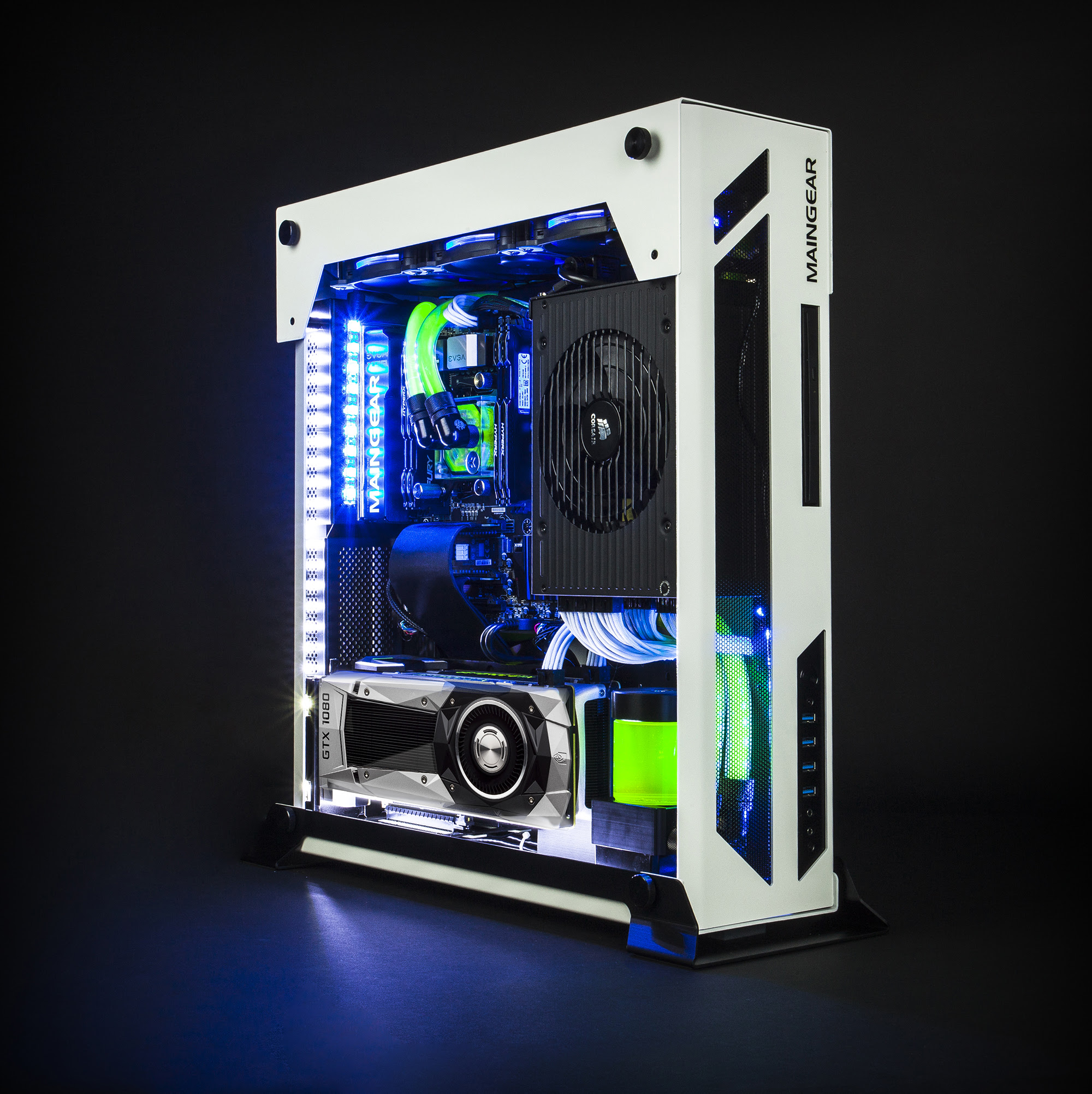 GGG
COMPLEX COMPUTERS
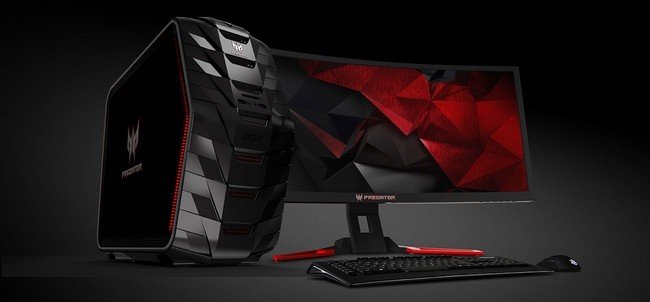 11256 computer ave
Visit us today!
ONLINE
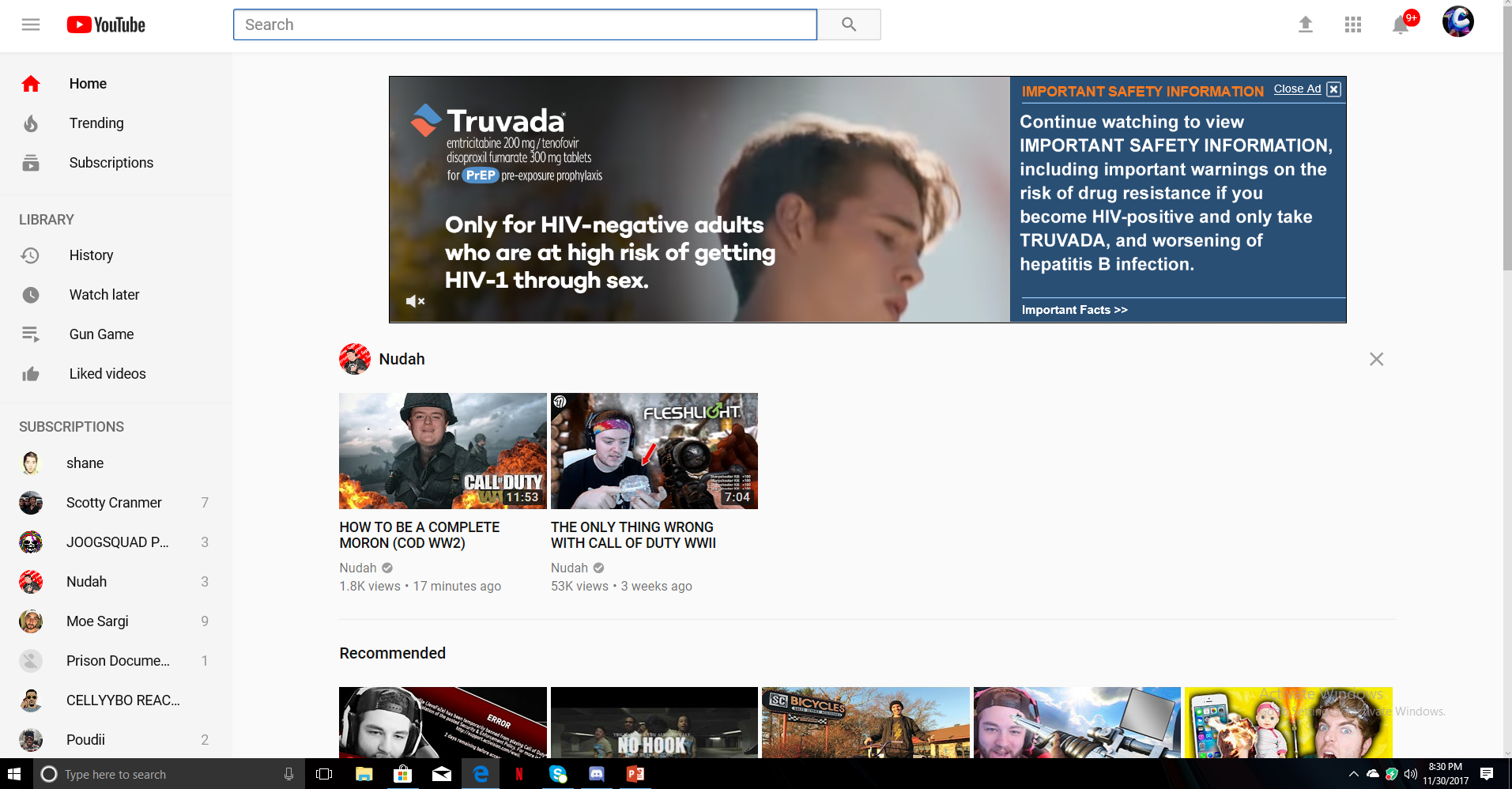 Shop Complex Computers today to find the best priced computers around town!
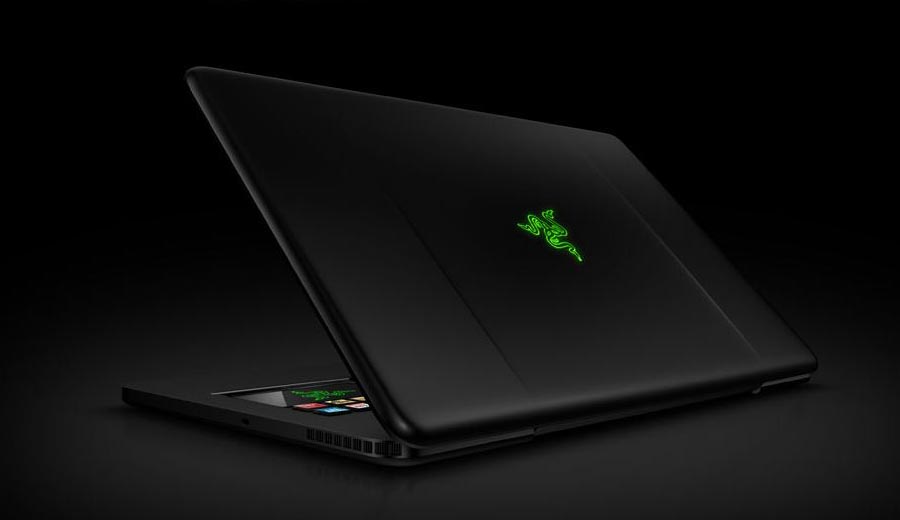 SPECIALTY MEDIA
COMPLEX COMPUTERS
BROADCAST MEDIA
Call 403-485-5218 or see us in person at 11256 computer ave Today!
Best computers around!!!!
Lowest prices
Price match guaranteed
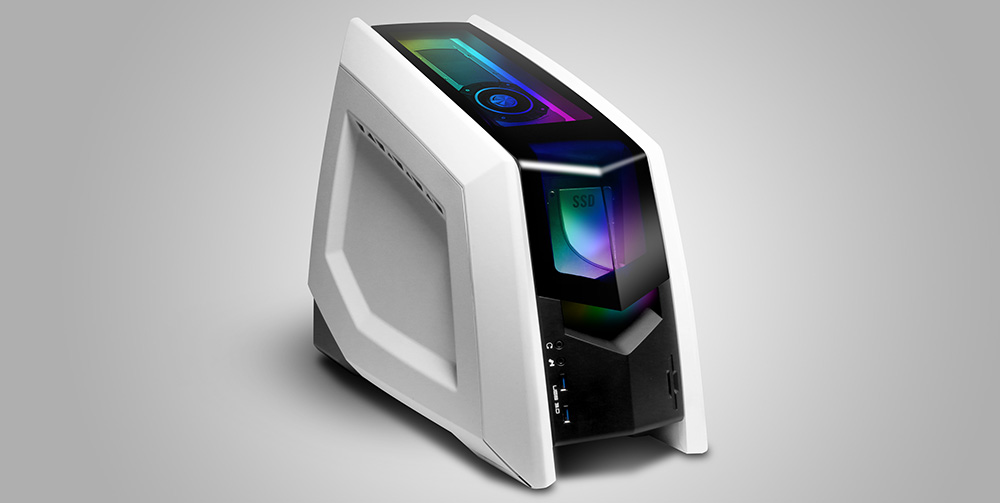 Sales promotion
COUPON!!!
COMPLEX COMPUTERS!
$200 OFF ANY PURCHASE $1000 OR MORE!
Coupon only works at 11256 computer ave! expires 12/21/17
SALES PROMOTION
BUY NOW AND GET A FREE KEYBOARD AND MOUSE FOR FREE!!
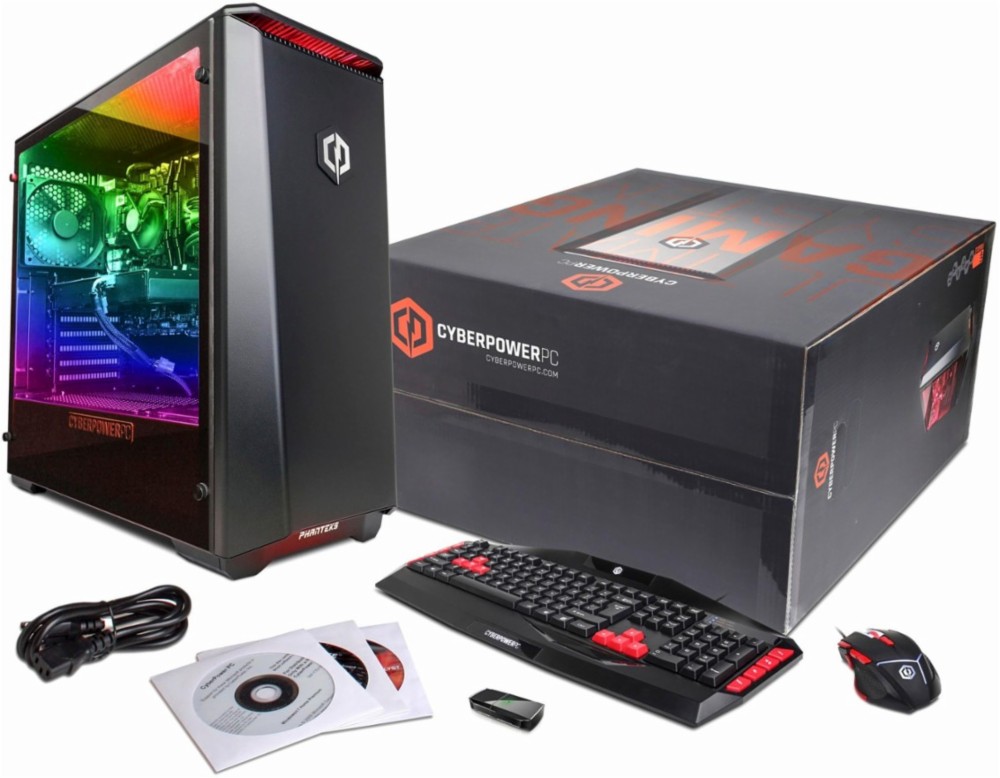 CC
SALES PROMOTION
ENTER TO WIN A FREE GAMING PC!!!
GENDER:
FULL NAME:
ADDRESS:
DATE OF BIRTH:
EMAIL:
PHONE NUMBER:
PERSONAL SELLING
When speaking to customer on the phone: Hi this is Complex Computers bringing you the best deals on computers around town, anything specific you are calling for?
publicity
Just stopped by @ComplexComputers to get this amazing new computer for the cheapest price around town. If you are in need of a new computer I highly suggest going to ComplexComputers.
Public relations
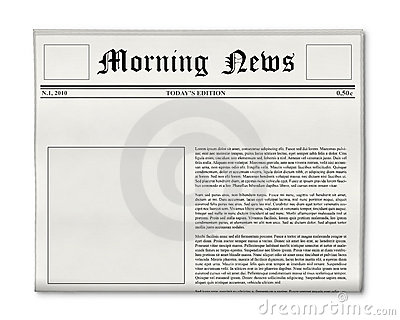 The company known as  ComplexComputers donates $500,000 to hurricane victims in Florida.
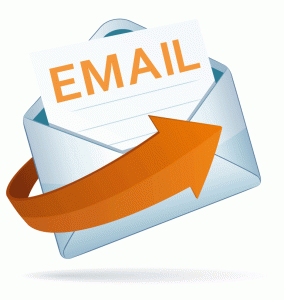 Direct marketing
Hey this is ComplexComputers letting you know about our sale we are having on…
Direct marketing
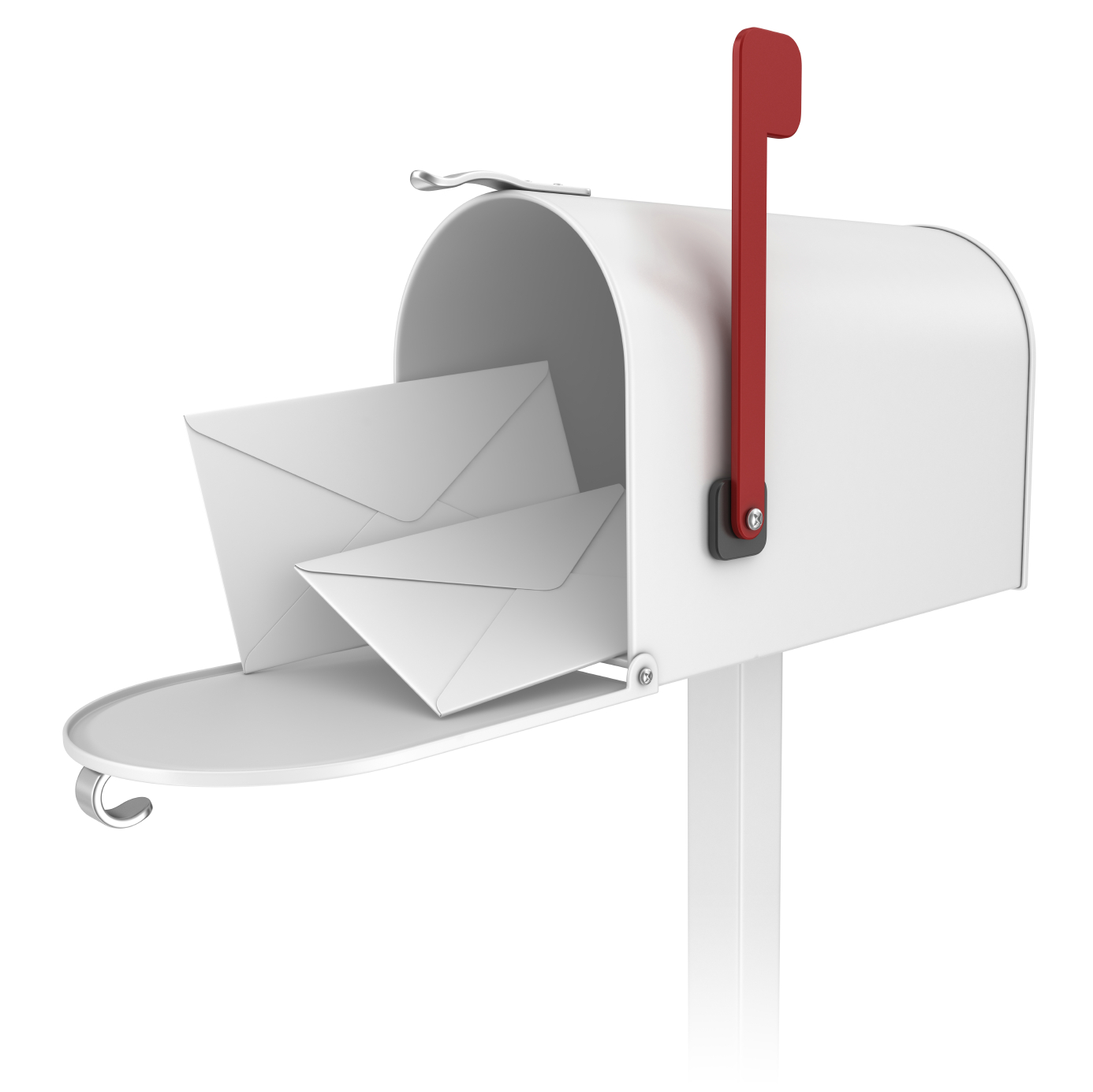 CC
CC